あなたはどちらですか？
自動車税、
５月中に…
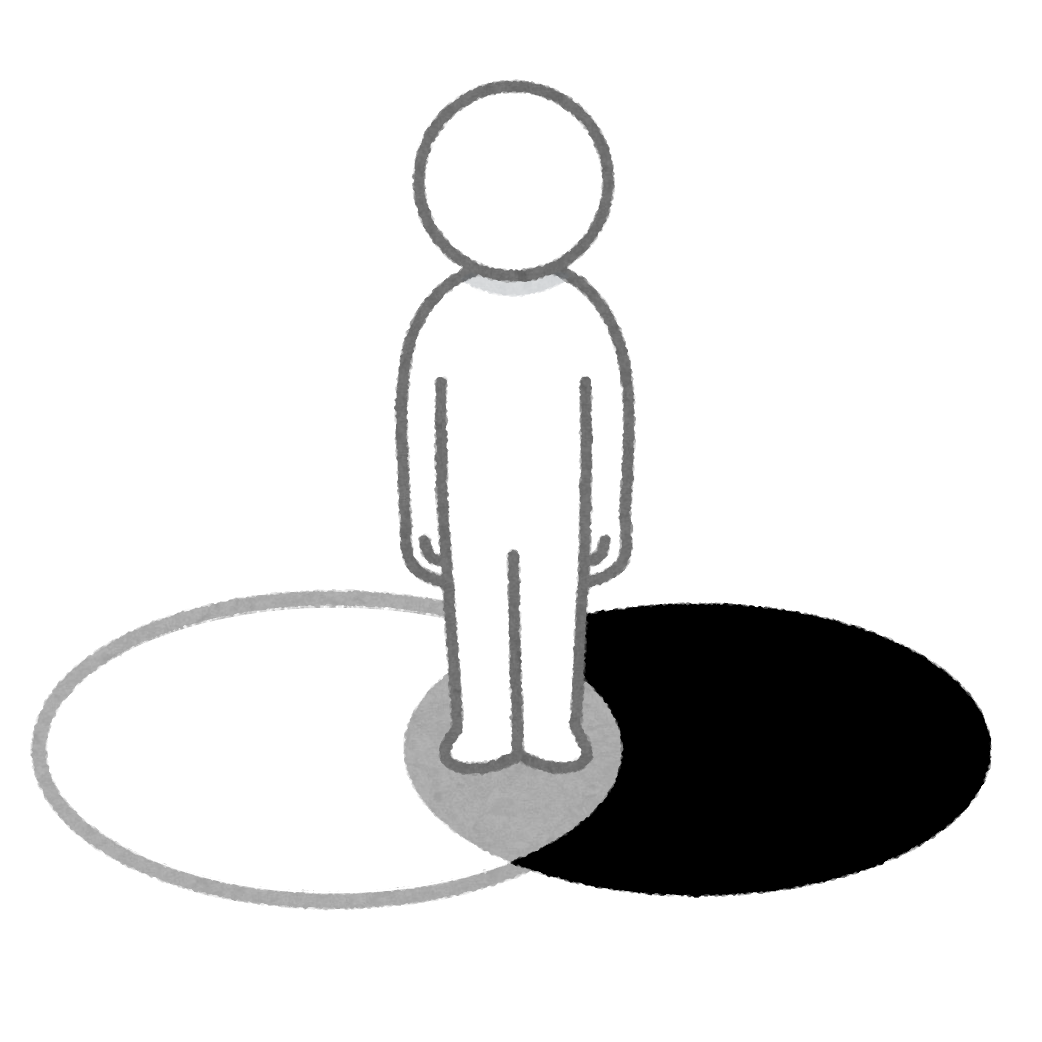 納期限内に納付がないと
延滞金が発生し、
さらには預貯金・自動車等の
財産差押も
納めない
納める
自動車税は
5月31日（金）
までに納めましょう。
詳しい納税方法はコチラ
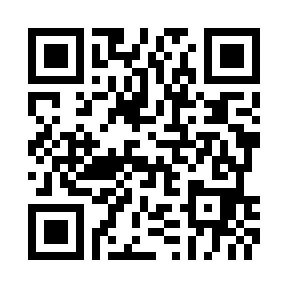 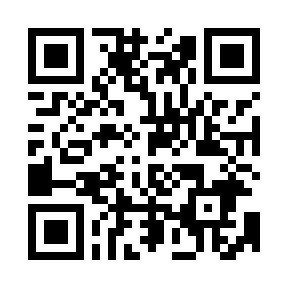 兵庫県ＨＰ
地方税お支払サイト
兵庫県但馬県民局　豊岡県税事務所　課税第１課　0796-26-3628